Les Métiers de l’énergie nucléaire
 
Laurence Grammosenis (EDF)
Jean-Marc Bourachot
(consultant)
Les spécificités des métiers de l’énergie nucléaire
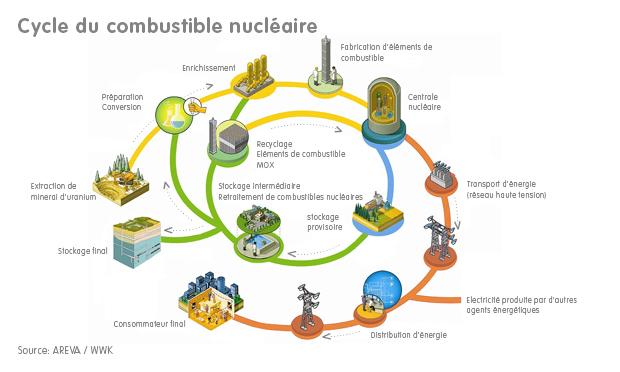 [Speaker Notes: Docs à distribuer]
Les spécificités des métiers de l’énergie nucléaire
PRODUCTION D’ÉLECTRICITÉ 
D’EDF en 2015:
Évolution de la production d'électricité par source (en TWh) (source Wikipédia)
2 % Autres énergies renouvelables
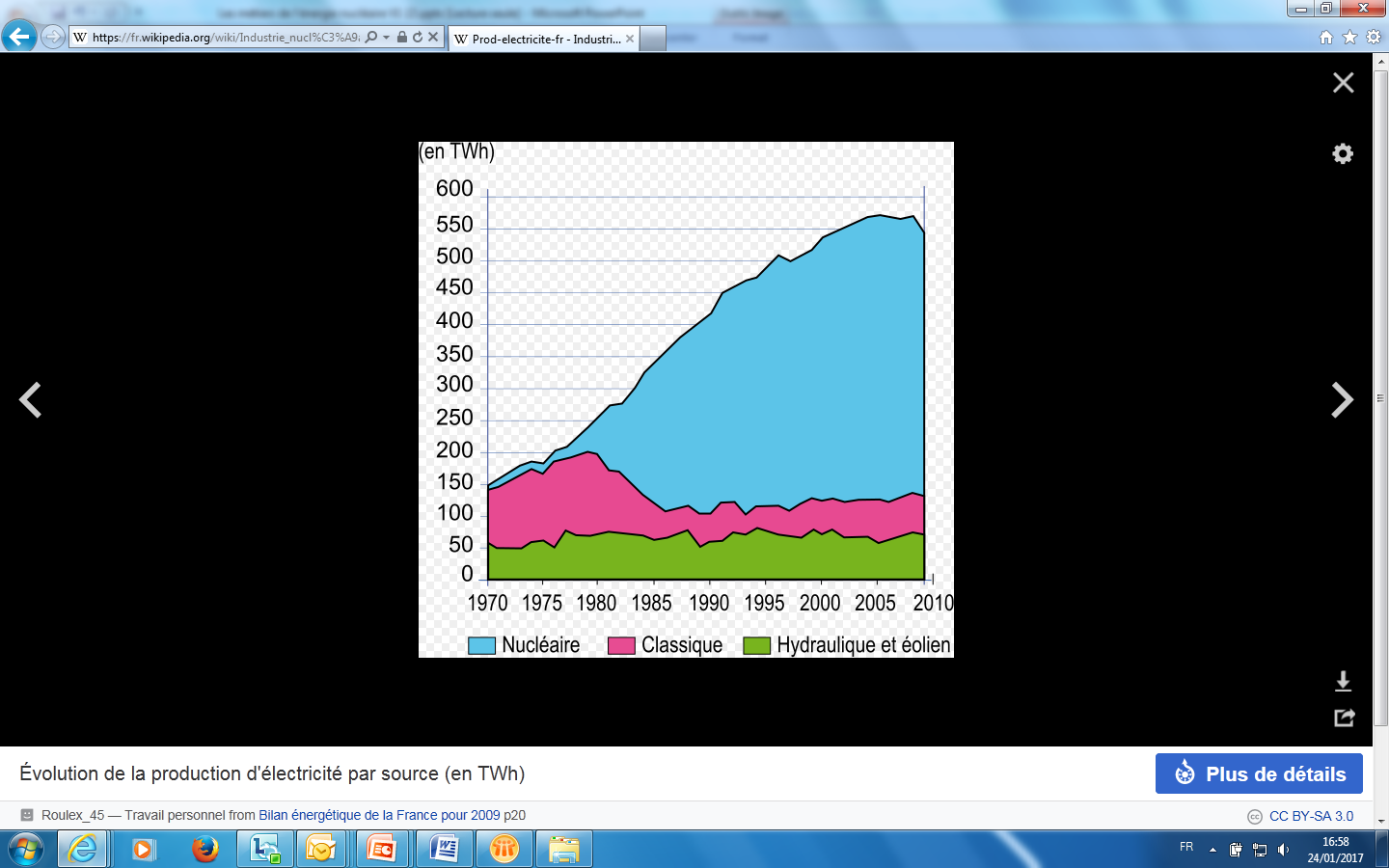 7 % Hydraulique
7 % Cycle combiné gaz 
           Et  cogénération
619,3 TWh
78 % Nucléaire
6 % Thermique fossile
          hors gaz
[Speaker Notes: Docs à distribuer]
Les spécificités des métiers de l’énergie nucléaire
Carte des centrales françaises en activité, classées selon leur type :
(source Wikipédia)
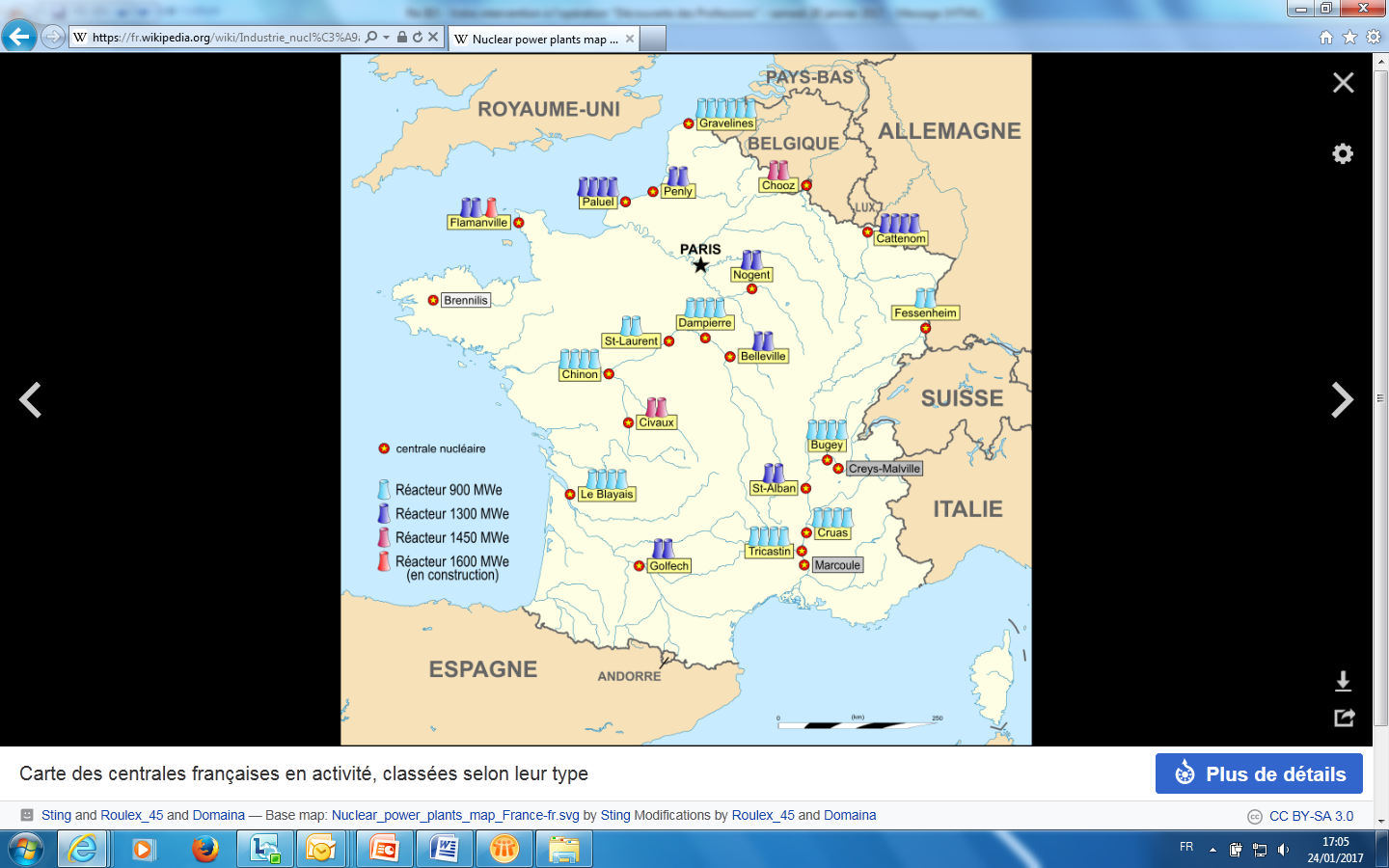 [Speaker Notes: Docs à distribuer]
Les spécificités des métiers de l’énergie nucléaire
L’avenir : les projets EPR
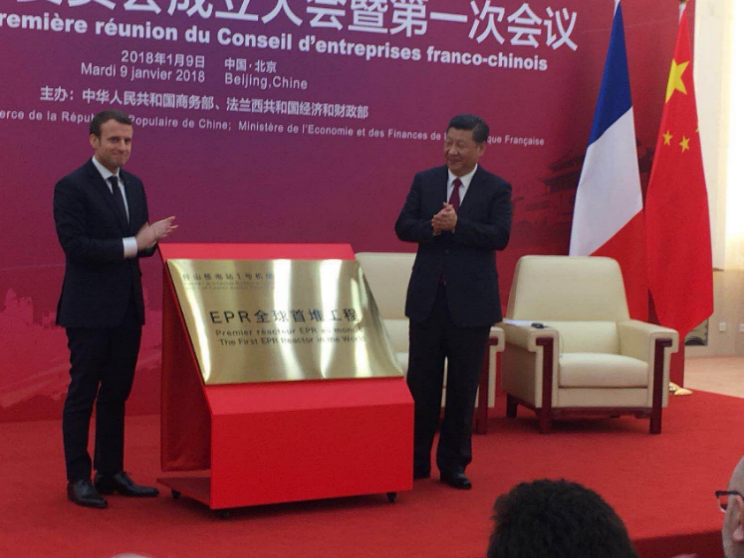 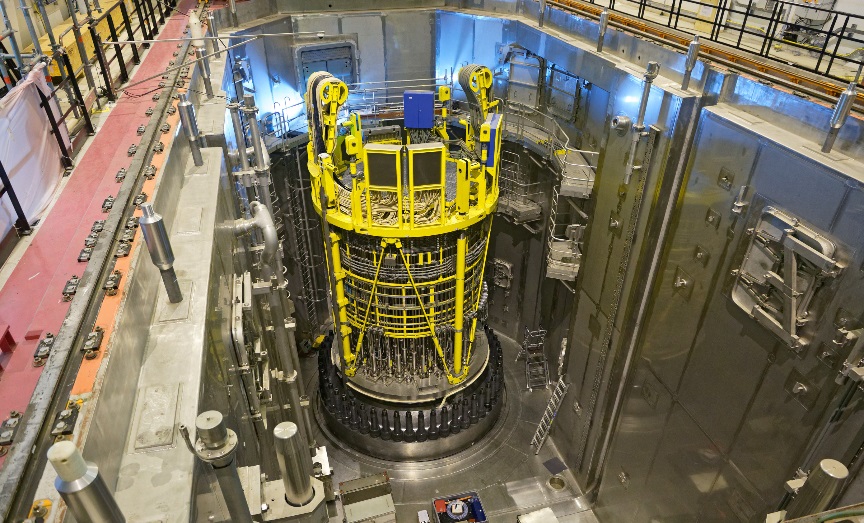 FA3 : succès des Essais à froid, préparation des Essais à chaud puis chargement  des combustibles
Taishan :  chargement des combustibles puis Mise en Service
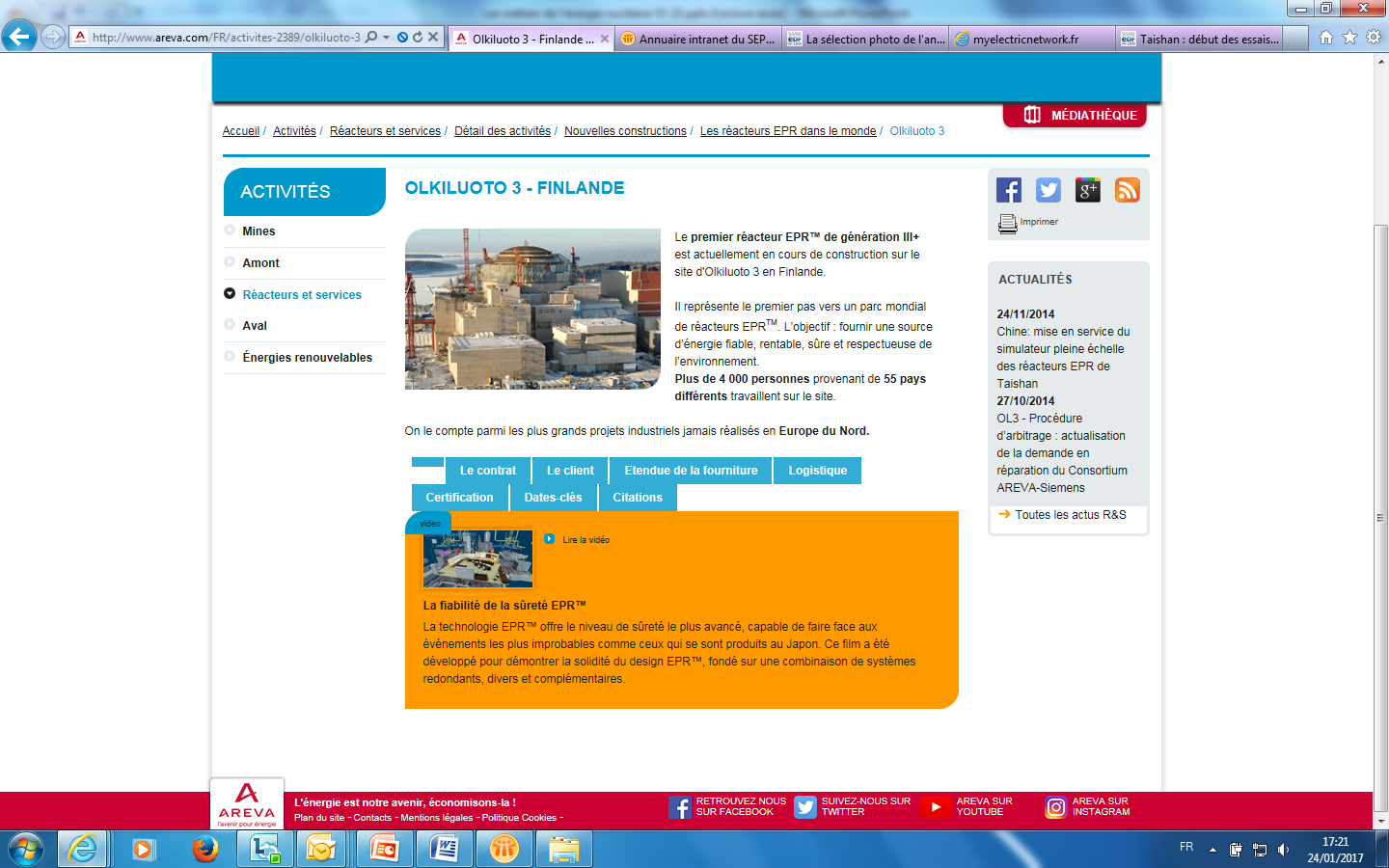 Hinkley Point (GB)  : gel du design et 1er béton
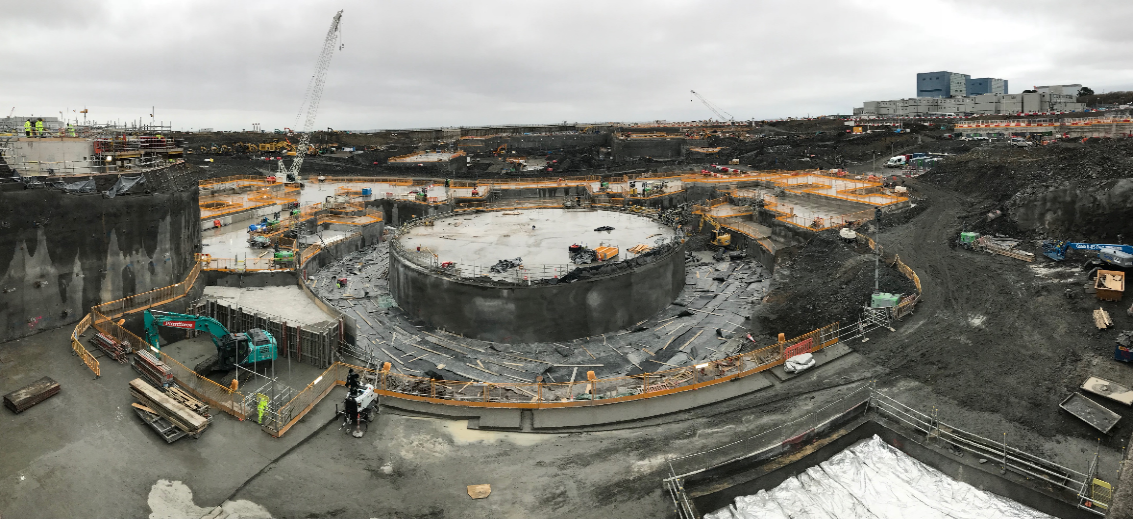 [Speaker Notes: Docs à distribuer]
Les spécificités des métiers de l’énergie nucléaire
En France, le secteur nucléaire emploie directement 125 000 personnes sur l'ensemble du territoire.

Des emplois de niveau BAC à BAC + 5 …

Dans tous les secteurs domaines techniques: mécanique, électricité, génie civil… mais aussi la gestion de projets…
[Speaker Notes: Docs à distribuer]
Les spécificités des métiers de l’énergie nucléaire
Nos expériences
Laurence Grammosenis
 EDF – Direction Technique -                  Ingénieur Senior 


Jean-Marc Bourachot
AREVA - Directeurs de Projets
[Speaker Notes: Docs à distribuer]
Merci de votre participation

Un questionnaire de satisfaction vous sera adressé par mail à l’issue de la matinée, merci de vos réponses !
[Speaker Notes: Docs à distribuer]